RHIA Exam
The Consortium of Baccalaureate and Graduate Health Informatics and Information Management Educators
2024 Annual Meeting
Taking the exam

Passing the exam

Accelerated programs for license/experienced healthcare professionals seeking RHIA credential
Outline
2
About Our Program
4
Taking the RHIA Exam
5
Motivators and Barriers
Cost
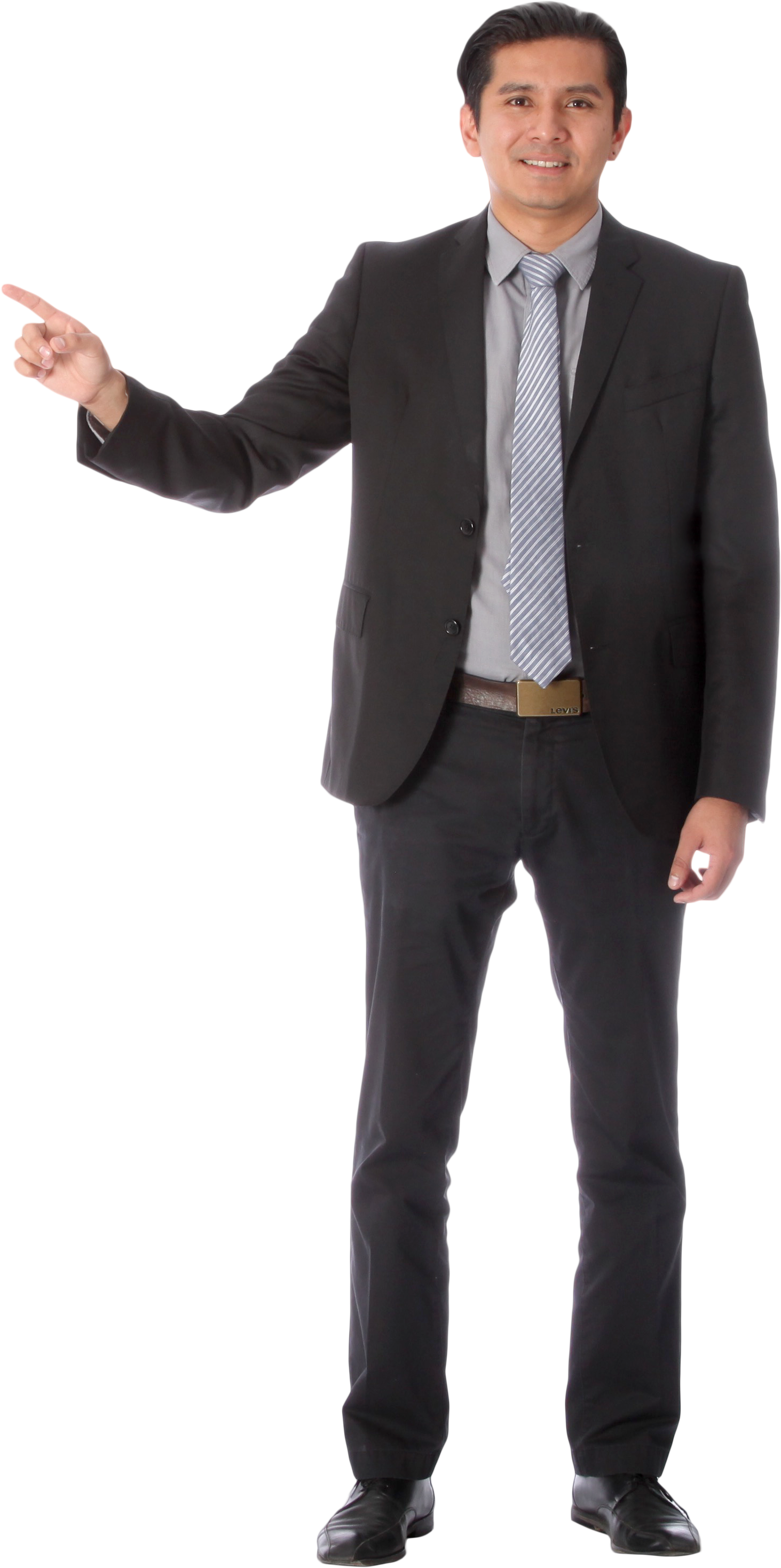 Perceived value
Time
Workforce demand
Anxiety
Our Program Requirements
Registering for the exam is required in the Capstone course:
Registration only
Must upload ATT letter
Makes up 5% of overall capstone grade
Over the past few years, 100% of students take the RHIA exam
7
Passing the RHIA Exam
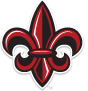 Our Preparation Strategies
Early testing
All course materials posted to LMS for Capstone
Mock exam at the start of the final semester
Panel discussion with previous year’s graduates
Creation of study plans spanning the final semester
Live review sessions throughout the semester
AHIMA’s RHIA Exam Prep Book
Attendance is required (10% of capstone grade)
Each session taught by instructor who originally taught the course
Quizzes by domain throughout the final semester
Separate quiz for each RHIA exam domain
One larger glossary quiz
Quizzes make up 10% of capstone exam
LHIMA Convention – Student Academy
Comprehensive Mock RHIA exam during finals week (25% of capstone grade)
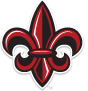 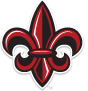 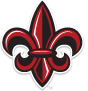 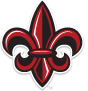 9
Other Strategies
10
10
Accelerated Programs for Experienced Professionals